The Reading-Writing Connection: Inquiry Learning and ELL LiteracyDevelopmentPart Two
Writing Reports:  Data Charts in the Inquiry Cycle
Pamela Reed Shufro, Ed.D.
Primary Grades
Journal (see A Writer’s Notebook
	--Ralph Fletcher)
Unforgettable stories
Wonderings
Seed ideas
Mind pictures
Memories
Quick writes
Sketches
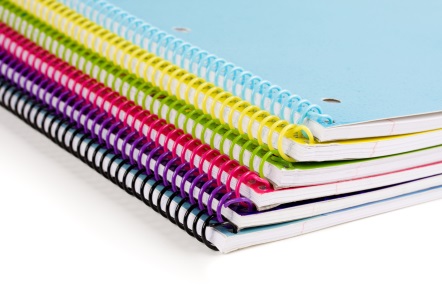 Writer’s Notebook Intermediate
Memory bank
Authority list
Things I like/dislike
I wonder…
Notable quotes
Essentials of life list
Timeline of my life
Feelings about…
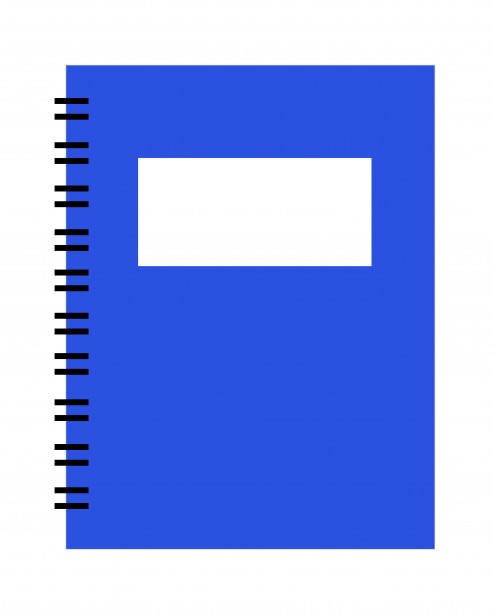 Writing instruction
Teacher’s role
Student’s role
Before writing
Provides time for student reading of good models
Assigns a topic, suggests possible topics, or asks students to select a topic
Provides time, structure, and materials
Models aspects of writing
Provides a rubric
Before writing
Immerses self in reading good models
Selects a topic
Reads about, talks about, or free-writes about the topic
Plans writing
Examines a rubric
INQUIRY CYCLE
INQUIRY: ELLs
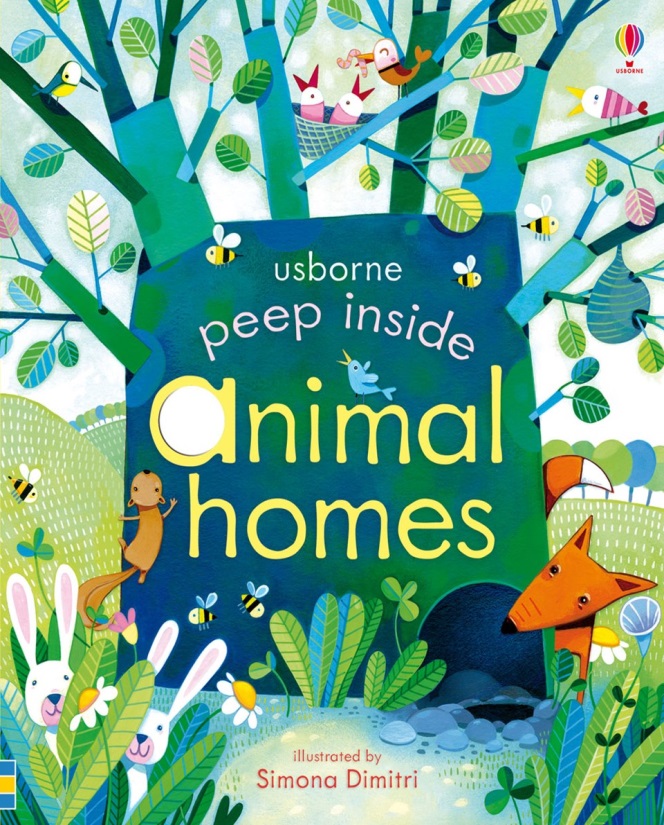 Backyard Animals
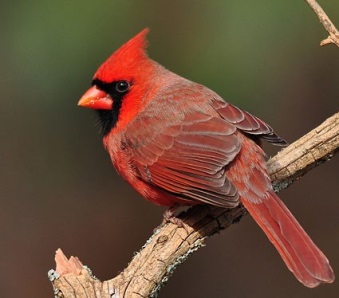 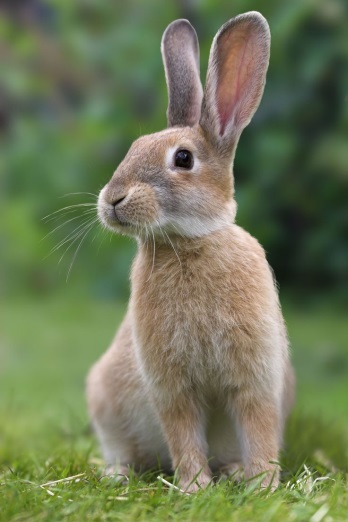 Robins
Cardinals
Squirrels
Chipmunks
Rabbits
Raccoons
Skunks
Turkeys
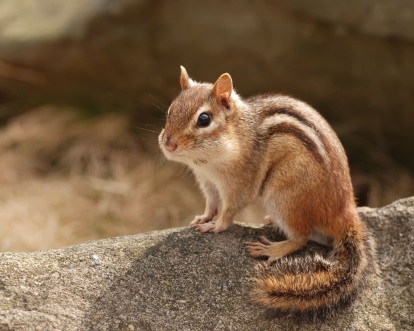 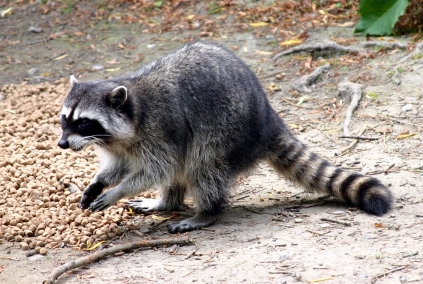 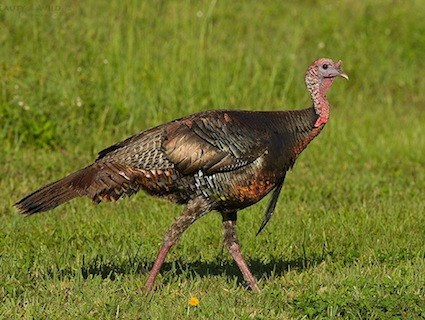 Robins
What kinds of nests do they have?
Who builds it?
What do they eat?
What do their eggs look like?
How many babies do they have?
Where do they go at night?
Where do they go in winter?
Read and Record
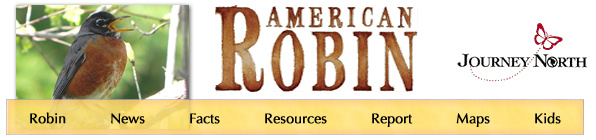 https://www.learner.org/jnorth/tm/robin/facts_nests.html
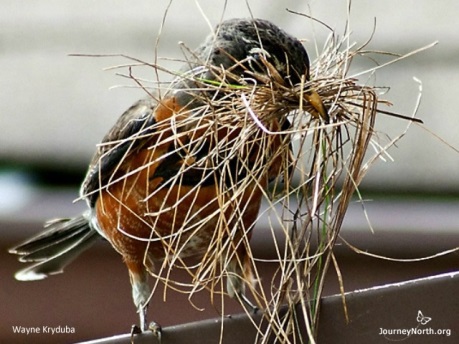 American RobinTurdus migratorius
A very familiar bird over most of North America, running and hopping on lawns with upright stance, often nesting on porches and windowsills. The Robin's rich caroling is among the earliest bird songs heard at dawn in spring and summer, often beginning just before first light. In fall and winter, robins may gather by the hundreds in roaming flocks, concentrating at sources of food.
http://www.audubon.org/field-guide/bird/american-robin
Read and Record
First draft
Robins nests look like a bowl or cup.  They are in trees and bushes. And porches and windowsills.    Mother robin makes the nest.  One egg a day.  The egg is small and blue.
Conference needed
Robins in My Yard
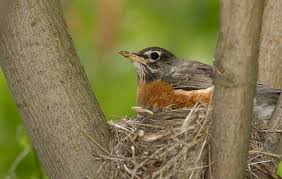 I see a lot of robins in my yard, but I never saw a robin’s nest.  I was wondering what they looked like, so I decided to find out.  I looked at a book we had in school and I also looked on the internet.  Here is what I found.
Robins’ Nests
Robins’ nests look like a bowl or a cup. They are made of mud, grass, and twigs.  The inside is lined with grass.  The reason I don’t see them is that they are hidden in bushes and trees.  Usually the mother robin builds the nest, but sometimes the father helps.  The mother robin lays four eggs and then stops, but she will lay more eggs later in the season.  If you see a nest, look for small, blue eggs.  Then you will know you have seen a robin’s nest.
Primary Writing Genres
Drawings
Drawings with captions
Minibooks  (B-M-End)
Q/A books
Reports
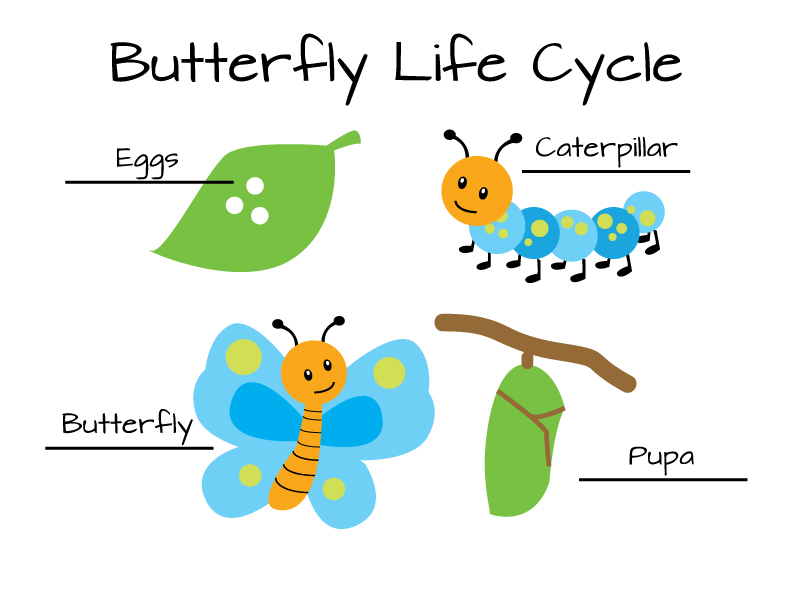 Intermediate Non-fiction Genres
Multi-event narratives
Family stories
News items
Book reviews
How-to writing
Business letter
Photo essay
Report
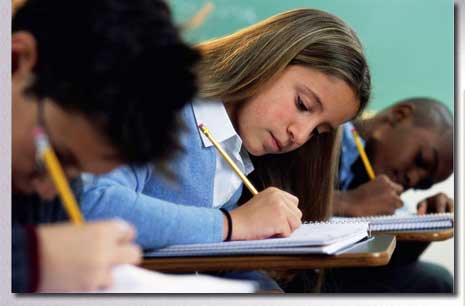 [Speaker Notes: Report just a little more difficult than photos with captions]
Report Writing
Set the purpose
Decide the research question
Develop sources (readable, accurate, unbiased)
	Review the “literature”
	Interview guide
	Surveys
	Observations
Take notes (TEACH and MODEL)
	Read and remember
	Read and record--
	     Data chart or gathering grid
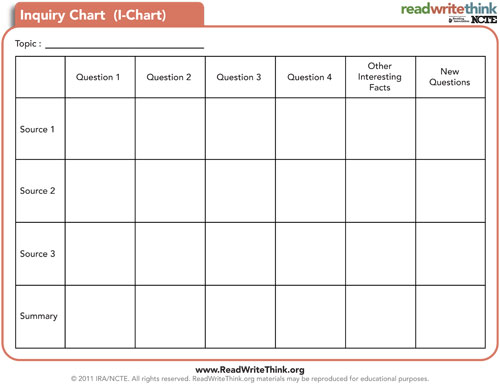 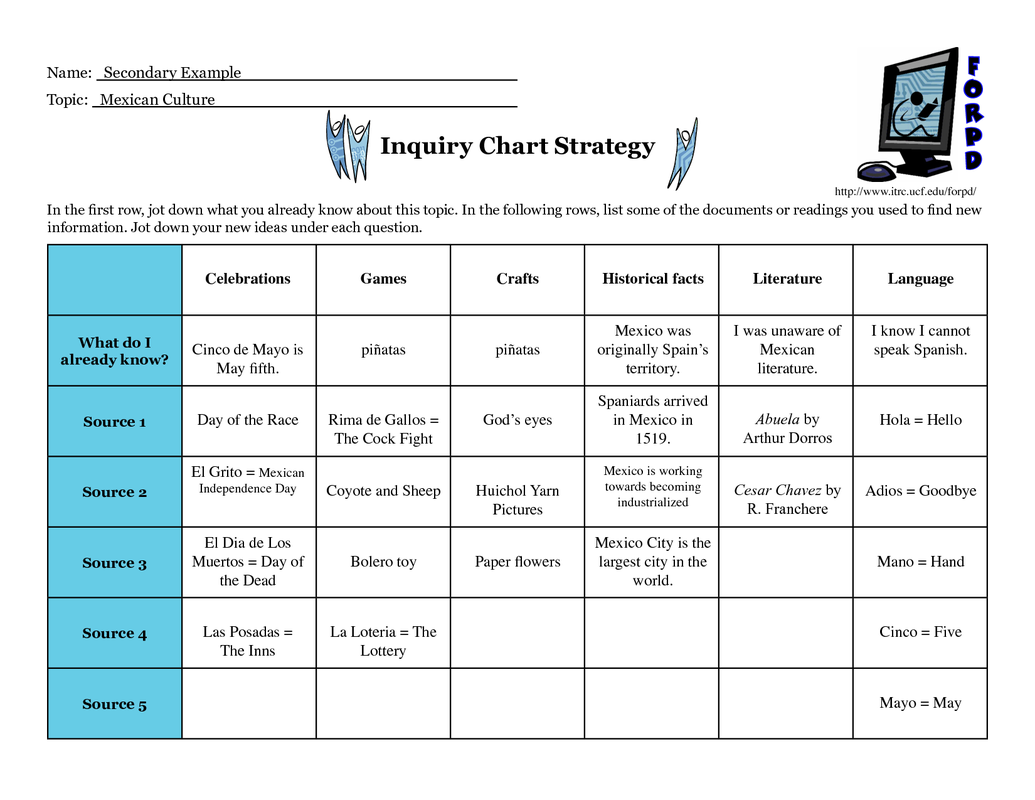 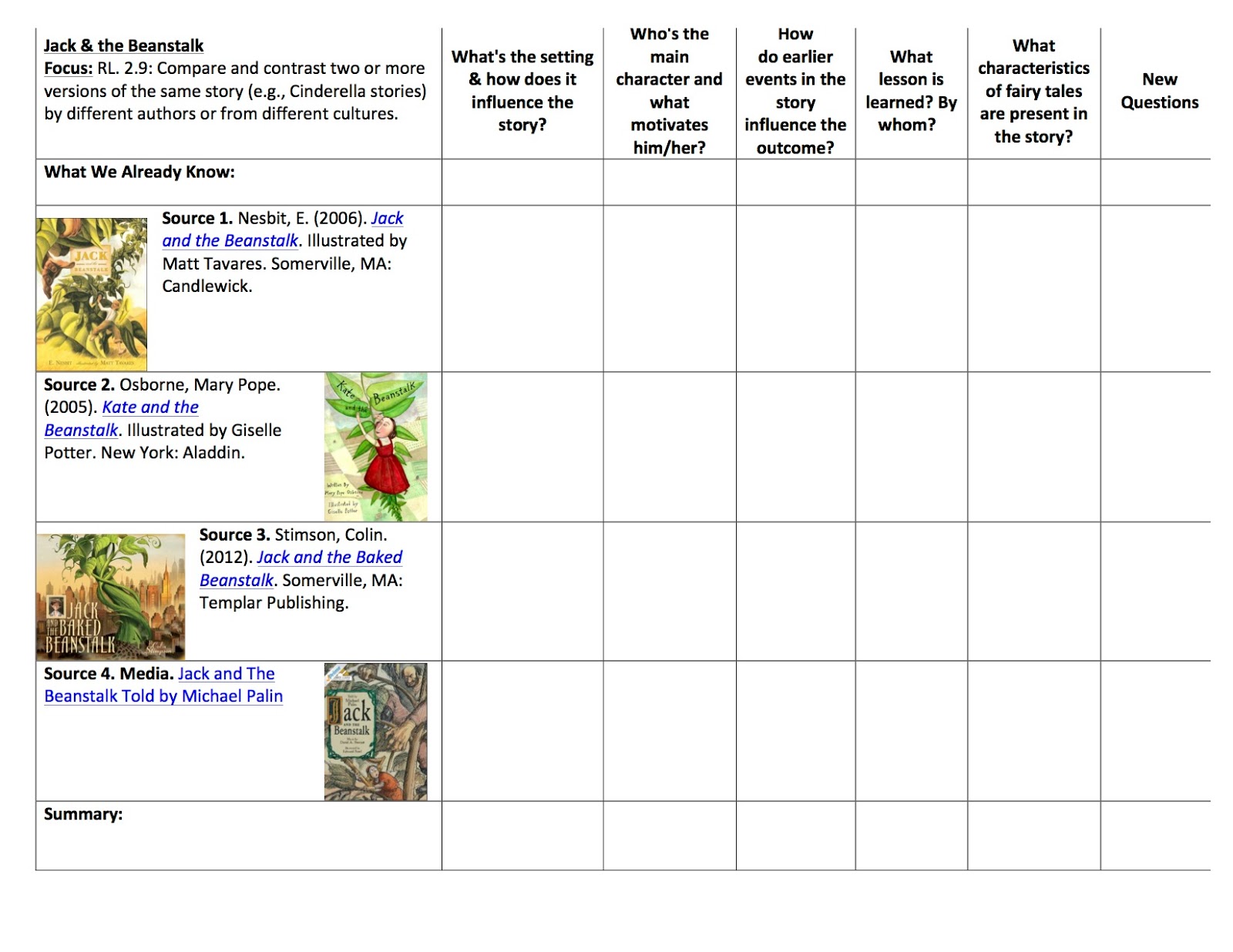 http://maryannreilly.blogspot.com/2015/01/creating-anchor-comprehension-charts-in.html
Primary Grades
1. Choose a subject.
 
     2. Immerse yourself in the literature. 

     3. Start with a question or series of questions.
 
     4. Make a data chart:  collect information
 
     5. Tell your INQUIRY STORY.
Middle Grades
1.    Choose a subject.
 
2.    Immerse yourself in the literature.
 
Start with a question or series of questions.     What?
        When?  How?
 
Decide on a big question:  Why are peregrine falcons an
        endangered species?
 
5.    Make a data chart:  collect information
 
6.    Weigh the facts.
 
7.    Make a judgment (YOUR THESIS STATEMENT).
Why are peregrine falcons endangered?
Adapted from P. Sebranek et al.  Write Source 2000. Houghton Mifflin, 1995.
Make a Judgment
Thesis statement:
Human interaction with falcons has caused      them to become an endangered species.
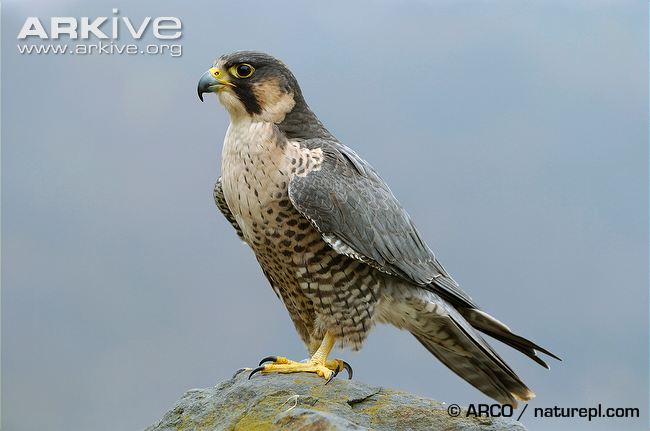 Making reports interesting
Talk to the reader 
	It’s OK to use “I”, especially if you are ten
Use the active voice
Use narrative vignettes or “little stories”
Be specific:
	(Use real names of persons and places)

For older students, consider the “I-Search” paper, a first-person narrative of the inquiry process.
Inquiry Writing for ELLs and Everyone!
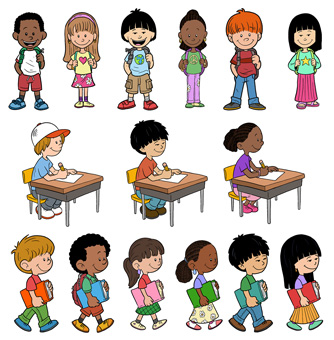 Wonder
Get the facts
Write
Revise
Edit
SUCCESS!